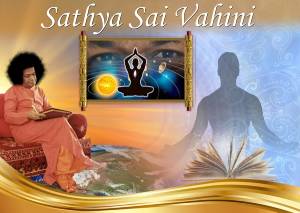 ಸತ್ಯಸಾಯಿ ವಾಹಿನಿ
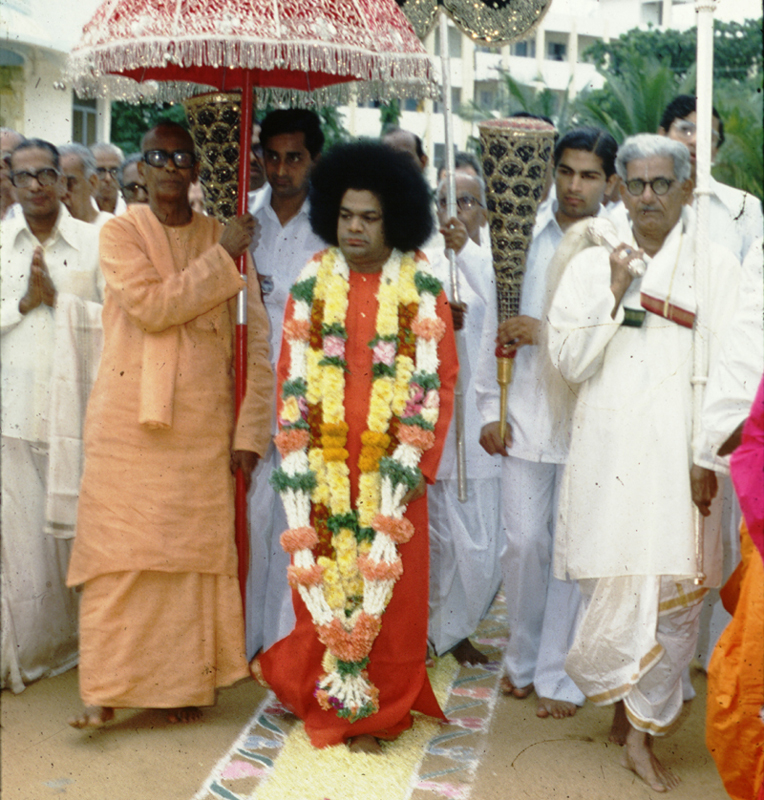 ಭಾರತೀಯ ಪರಮಾರ್ಥ ವಾಹಿನಿ
ಭಾರತ ವೆಂದರೇನು ?
 ಪರಮಾರ್ಥ ಎಂದರೇನು ?
 ಹಿಂದೂ ಎಂದರೇನು ?
ಅಧ್ಯಾಯ 1 -ಪರಮೋನ್ನತ ಸತ್ಯ
ಪರತತ್ವ ಎಂದರೆ ಆತ್ಮ
 ಇದನ್ನು ಅವರು ಹೇಗೆ ತಿಳಿದುಕೊಂಡರು
 ಪ್ರೇಮಕ್ಕಾಗಿ ಪ್ರೇಮಿಸಬೇಕು  
 ಭಗವಂತನ ಕೃಪೆಯನ್ನು ಗಳಿಸಬೇಕು
ಅಧ್ಯಾಯ 2- ಸತ್ಯದಿಂದ ಸತ್ಯದ ಕಡೆಗೆ
ಭಗವಂತನೇ ಅತ್ಯುನ್ನತ ಆನಂದದ ಮೂಲ
 ವಿಗ್ರಹಾರಾಧನೆ 
 ಇನ್ನೊಬ್ಬರ ಕೊರಳನ್ನು ಕೊಯ್ಯುವುದಕ್ಕಾಗಿ  ಹಂಬಲಿಸಿಲ್ಲ
 ಭಾರತೀಯರಿಗೆ ಮಾತ್ರ ಬೇರೆಯವರಿಗೆ ಅಲ್ಲ ಎಂದು ಎಲ್ಲಿಯೂ ಹೇಳಲಿಲ್ಲ
ಅಧ್ಯಾಯ 3- ಅವನೊಬ್ಬನೇ
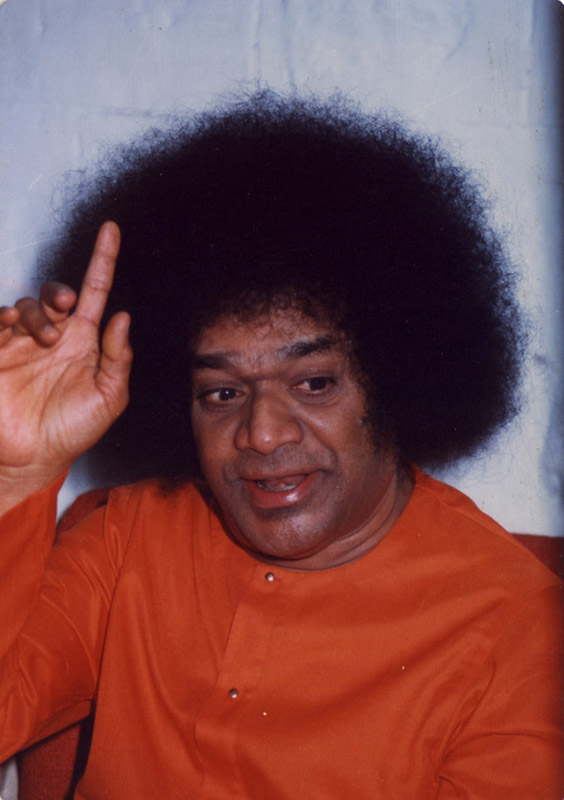 ಬಹು ದೇವತೋಪಾಸನೆ 
 ಏಕಂ ಸತ್ ವಿಪ್ರಾಃ ಬಹುಧಾ ವದಂತಿ 
 ಲೂಟಿಕೋರರು ಭಾರತದ ಮೇಲೆ ಮುಗಿಬೀಳುವ ವರೆಗೂ ಹಿಂಸೆ ಎಂದರೇನು ಎಂದು ತಿಳಿದಿರಲಿಲ್ಲ 
 ಜನ್ಮಾಂತರದ ಕರ್ಮಗಳು
ಅಧ್ಯಾಯ 4- ಪವಾಡಗಳ ಪವಾಡ
ಪೂರ್ಣವಾದ ಆತ್ಮವು 
 ಭಾರತೀಯ ಹಿಂದೂ ಸಂಸ್ಕೃತಿಯ ವೀರ ಪೋಷಕನಾಗಿ ಗುರುಗೋವಿಂದ ಸಿಂಗ್ 
 ಶಾಶ್ವತ ಸರ್ವವ್ಯಾಪಕ ಧರ್ಮವನ್ನು ವೇದಗಳು ಬೋಧಿಸಿದೆ
 ಪರಮ ಪುರುಷನ ಸ್ವರೂಪ ಲಕ್ಷಣ
ಅಧ್ಯಾಯ 5-ಮೂಲ ನಂಬಿಕೆ
ಇಸ್ಲಾಂ ಧರ್ಮ ಭಾರತೀಯ ಸಂಸ್ಕೃತಿ ಅಸ್ತಿತ್ವಕ್ಕೆ ಸವಾಲು ಹಾಕಿದ್ದು 
 ಧರ್ಮವು ಬಲಾತ್ಕಾರವಾಗಿ ಹೇರುವುದು ಮಹಾಪಾಪ 
 ಶ್ರೀಮಂತ-ಬಡವ ಮತ್ತು ಅರ್ಹತೆಯ ಭೇದವಿಲ್ಲ 
 ವಿಶ್ವವು ಕಾರಣದಿಂದ ಸೂಕ್ಷ್ಮ ಕ್ಕೆ ಸೂಕ್ಷ್ಮದಿಂದ ಸ್ತೂಲಕ್ಕೆ
ಅಧ್ಯಾಯ 6-ಧರ್ಮ ಒಂದು ಅನುಭವ
ಧರ್ಮ ಒಂದು ಅನುಭವ
 ಧರ್ಮ ಎಂದರೇನು ?
 ಆಚರಣೆಗಳ ಮಹತ್ವ ಮತ್ತು ಅರ್ಥ
ಅಧ್ಯಾಯ 7-ನೀವೇ ಆಗಿರಿ
ಇತರ ಧರ್ಮ ನಿಂದನೆ
 ತನ್ನ ಧರ್ಮ ಮತ್ತು ನಂಬಿಕೆಗಳ ಬಗ್ಗೆ ಹೆಮ್ಮೆ
 ಪಾಶ್ಚಾತ್ಯ ಸಂಸ್ಕೃತಿಯ ಅಂಧಾನುಕರಣೆ
 ಬೀಜವು ಮೊಳಕೆಯೊಡೆದು ಬೆಳೆಯದಂತೆ  ಮರವಾಗಿ ಬೆಳೆಯುತ್ತದೆ
 ಇದೆಲ್ಲದರ ಮೂಲ --ಆಕಾಶ ಮತ್ತು ಪ್ರಾಣ
ಅಧ್ಯಾಯ 8-ಬಂಧನ
ಮನುಷ್ಯ ಯಾರು ?
 ಪ್ರಪಂಚದಲ್ಲಿ ಕಷ್ಟ ಮೋಸ ಯಾಕೆ ?
 ದೇಹ ತ್ಯಾಗ ಮತ್ತು ಮುಂದಿನ ಪ್ರಯಾಣ
ಅಧ್ಯಾಯ 9-ಒಂದರೊಡನೆ ಒಂದಾಗುವುದು
ಭಗವಂತ ಪರಿಪೂರ್ಣ
 ಮೂರು ವೇದಾಂತ ದರ್ಶನ
 ಇಷ್ಟೊಂದು ಜೀವಿಗಳು ಹೇಗೆ
ಅಧ್ಯಾಯ 10-ಯೋಗಿಗಳು
ಅದ್ವೈತ, ವಿಶಿಷ್ಟಾದ್ವೈತ, ದ್ವೈತ ಸಿದ್ಧಾಂತ 
 ಯೋಗ ಎಂದರೇನು? 
 ಕರ್ಮ ಭಕ್ತಿ ಜ್ಞಾನ ರಾಜಯೋಗ
ಅಧ್ಯಾಯ 11-12-22-23
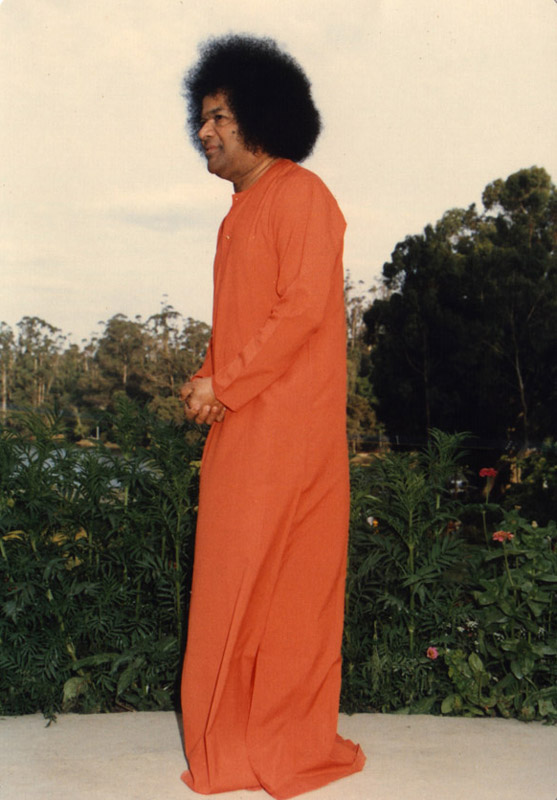 ವೇದಗಳಲ್ಲಿನ ಮೌಲ್ಯ
 4 ವೇದಗಳು ಮತ್ತು ಅದರ ಸ್ವರೂಪ
 ಅಪೌರುಷೇಯ
 ಸ್ವಪ್ರಮಾಣ
 ಸಂಸ್ಕೃತ ಭಾಷೆಯ ಮಹತ್ವ
ಅಧ್ಯಾಯ 11-12-22-23
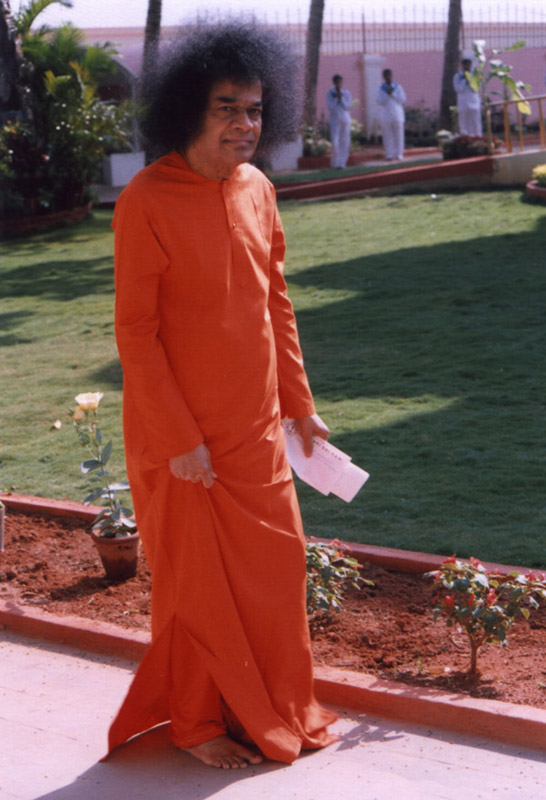 ಸ್ಮೃತಿ ಮತ್ತು ಪುರಾಣಗಳು
 ಪ್ರಸ್ಥಾನತ್ರಯ
 ಅದ್ವೈತ ವಿಶಿಷ್ಟಾದ್ವೈತ ದ್ವೈತ ತತ್ವದ ವಿವರಗಳು
 ಯೋಗಾಭ್ಯಾಸದ ಮಹತ್ವ
 ಭಾರತೀಯರ ಕೊಡುಗೆ
 ಯಜ್ಞ ಯಾಗದ ಮಹತ್ವ
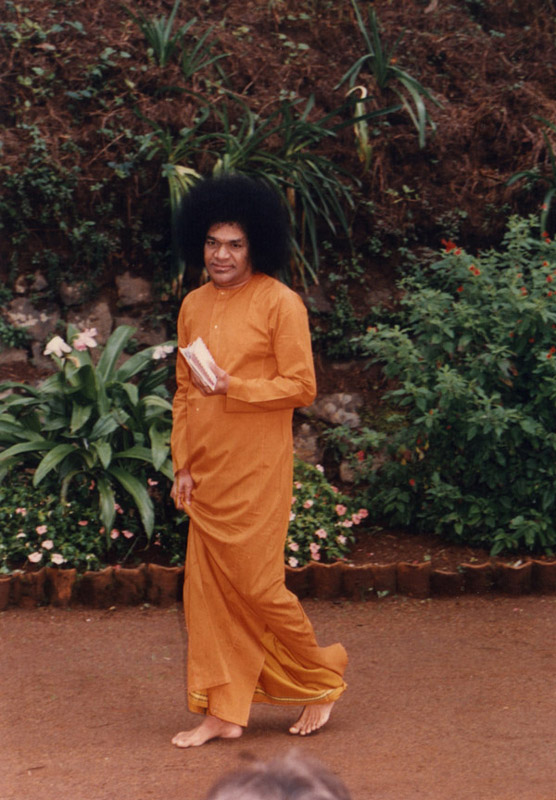 ಅಧ್ಯಾಯ 13- ಗುರುವಾಗಿ ಅವತಾರ ಪುರುಷ
ನಿರ್ಗುಣ ನಿರಾಕಾರ
 ಅವತಾರ ವಿಧಗಳು
 ಅವತಾರ ಸಂದೇಶ
 ಇತರೇ ಪ್ರವಾದಿಗಳ ಸಂದೇಶ
 ಮೃತ್ಯು ಎಂದರೇನು ?
ಅಧ್ಯಾಯ 14- ಇದು ಮತ್ತು ಅದು
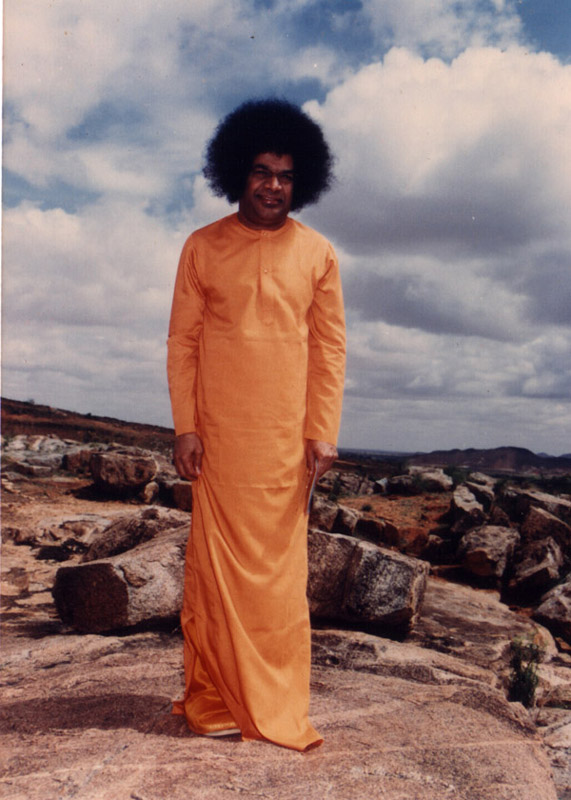 ನಾನು ಯಾರು ?
ಜನಕ ಮಹಾರಾಜ 
ರಮಣ ಮಹರ್ಷಿ
ಕನಕದಾಸ
ಬುದ್ಧ
ಸ್ವಾಮಿ ಉದಾಹರಣೆಗಳು
ಅಧ್ಯಾಯ 15-ಮಟ್ಟಗಳು ಮತ್ತು ಹಂತಗಳು
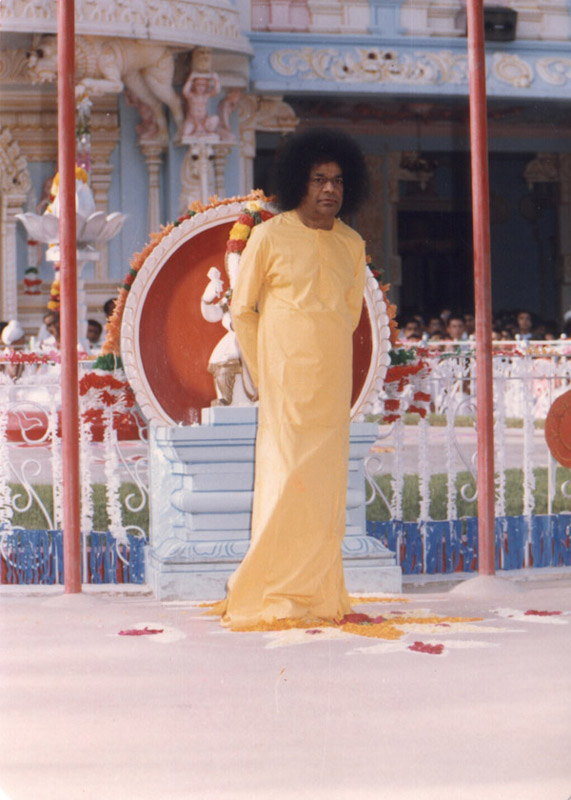 ಹಿಂದುಗಳ ಮೂಢನಂಬಿಕೆ ಬಹುದೇವತಾ ಘರ್ಷಣೆಗೆ ಕಾರಣ
ಸ್ವಾರ್ಥ ಪ್ರಯೋಜನ
ನಂಬಿಕೆಗಳು ಮತ್ತು ಆಚರಣೆ
ಅಧ್ಯಾಯ 16-ಮಾನವ ಮತ್ತು ದೇವ
ಧರ್ಮ ಸೇತುವೆ ಆಗಬೇಕು
 ಇತರೆ ಧರ್ಮಗಳು ಅದರ ಪ್ರವಾದಿಗಳ ಹೆಸರಿನಲ್ಲಿ ಇದೆ
 ಸನಾತನ ಧರ್ಮ ಯಾರು ಕಂಡು ಹಿಡಿದಿದ್ದು ?
 ಮೋಕ್ಷದ ಚಿಂತನೆ
 ಗ್ರಂಥದ ಅವಹೇಳನ
ಅಧ್ಯಾಯ 17 ಮತ್ತು 24
ವರ್ಣ ಮತ್ತು ಜಾತಿಯ ನಡುವೆ ಇರುವ ವ್ಯತ್ಯಾಸ
 ಆಧುನಿಕರ ಸಂಶಯ
ಅಧ್ಯಾಯ 18-ಕಾರ್ಯ ಮತ್ತು ಕರ್ಮ
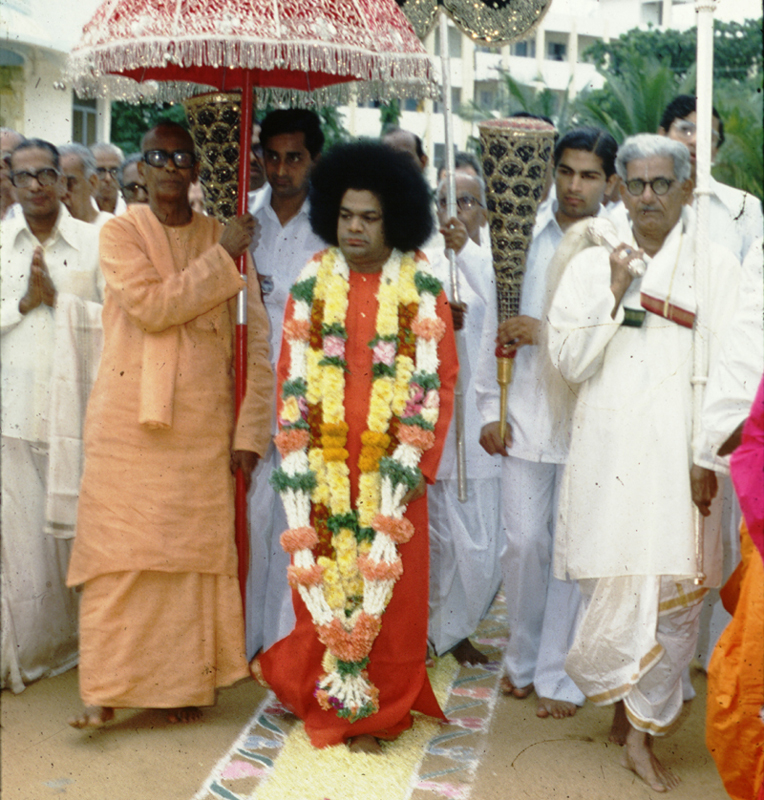 ಕರ್ಮ ಎಂದರೇನು ?
ಪ್ರಾರಬ್ಧ ಆಗಾಮಿ ಸಂಚಿತ
ನಮ್ಮ ಕೈಯಲ್ಲಿ ಏಕೆ ತಪ್ಪನ್ನು ಮಾಡಿಸಿ ಕರ್ಮವನ್ನು ಅನುಭವಿಸುವ ಹಾಗೆ ಮಾಡುವುದು
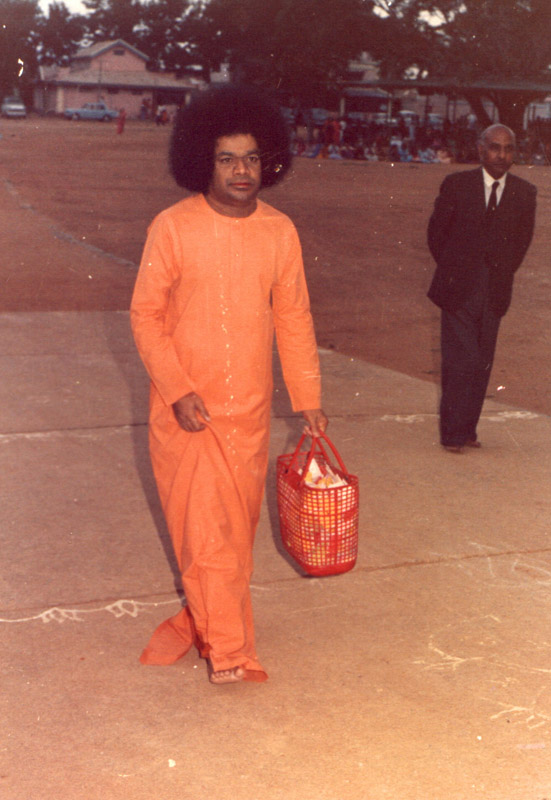 ಅಧ್ಯಾಯ 19-ಪ್ರಾರ್ಥನೆ
ಪ್ರಾರ್ಥನೆ ಎಂದರೇನು ?
 ಭಗವಂತನಿಗೆ ನೇರವಾಗಿ ಸಲ್ಲುವ ಪ್ರಾರ್ಥನೆಗಳು
ಅಧ್ಯಾಯ 20-ಮೂಲ ಉದ್ದೇಶ
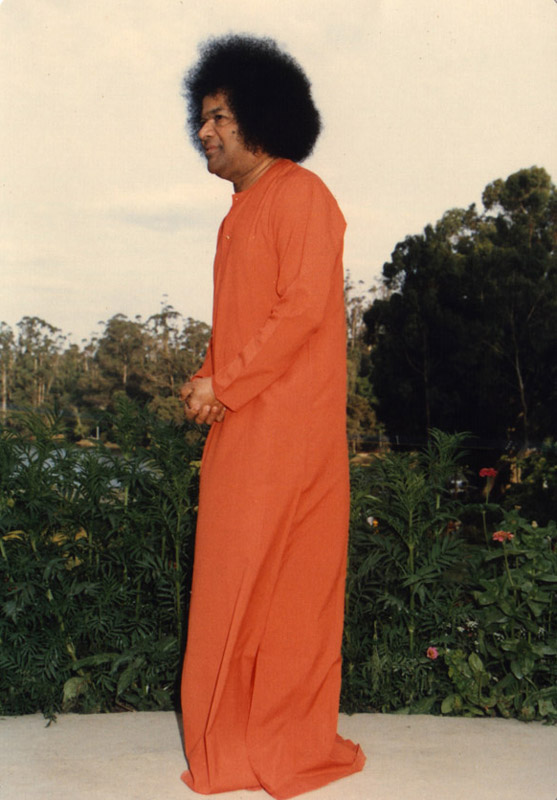 ತನ್ನ ಧರ್ಮದ ನೀತಿ ಸಂಹಿತೆ ಪಾಲನೆ
 4 ಯುಗಗಳಲ್ಲಿ ಧರ್ಮದ 4 ಕಾಲುಗಳು
 ಧರ್ಮ ಗ್ಲಾನಿ ಎಂದರೇನು ?
ಅಧ್ಯಾಯ 21-ಅಂತರಂಗದ ಅನ್ವೇಷಣೆ
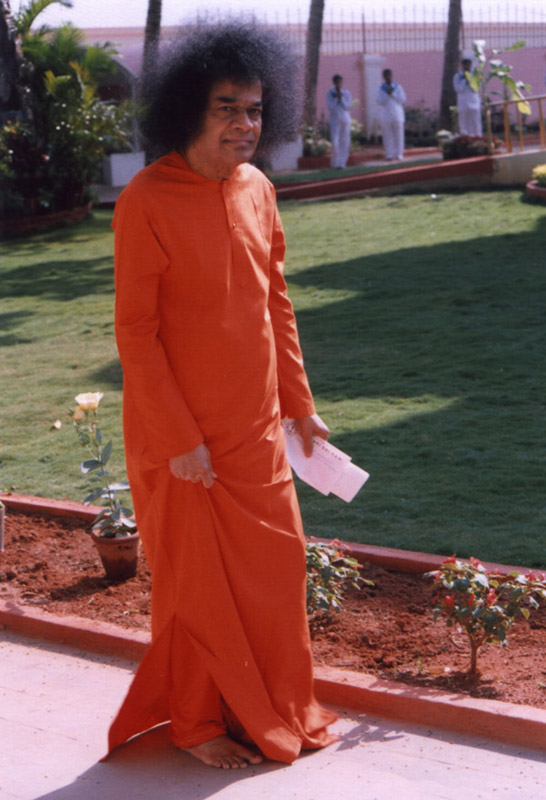 ಅಜ್ಞಾನ ಎಂದರೇನು ಮತ್ತು ಯಾರಿಗೆ ?
ಹೋಗಲಾಡಿಸುವುದು ಹೇಗೆ
ಯುವಕರಿಗೆ ಸಂದೇಶ
ಶಿಕ್ಷಣದ ಸ್ವರೂಪದಲ್ಲಿ ಬದಲಾವಣೆ